ALICE AU PAYS DES MERVEILLES
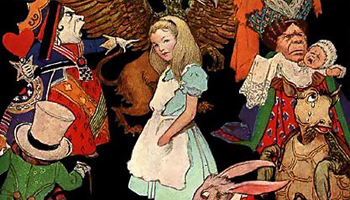 LEWIS CARROLL
ALICE AU PAYS DES MERVEILLES
TIM BURTON
TIM BURTON
Timothy Walter Burton, dit Tim Burton, est un réalisateur, scénariste et producteur américain né le 25 août 1958 en Californie. C’est le Maître du fantastique.

Il a notamment signé la mise en scène de BeetleJuice, Batman, Edward aux mains d’argent, Ed Wood, Sleepy Hollow, BigFish, Charlie et la Chocolaterie, Alice au pays des merveilles…
LEWIS CARROLL
Lewis Carroll de son vrai nom Charles Lutwidge Dodgson est un romancier, essayiste, photographe et mathématicien britannique né le 27 janvier 1832 et mort le 14 janvier 1898 .
Alice Liddell par Lewis Carroll. (1858)
Alice, alors âgée de dix ans, fut l’inspiration de Charles Dodgson. Il la courtisait au moyen de devinettes ou de belles histoires composées à son usage.

Lorsque la fille lui demanda d’écrire pour elle son histoire, il accomplit son chef-d’œuvre : un manuscrit des « Aventures d’Alice sous terre », précieusement calligraphié et illustré. Il l’offrira à son inspiratrice, Alice Liddell, le 26 novembre 1864.

Charles Dodgson rédigera une deuxième version, Les Aventures d'Alice au pays des merveilles, destinée à une publication en librairie.
LE RÊVE
Le rêve se définit spontanément par opposition à la réalité. Il est généralement tenu pour une parenthèse de la conscience, une phase particulière du sommeil. Mais il renvoie aussi à la représentation idéale de ce que chacun désire et voudrait peut-être réaliser.
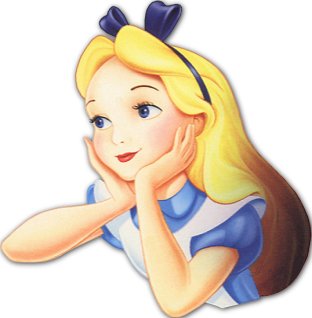 LES SYMBOLES DU RÊVE
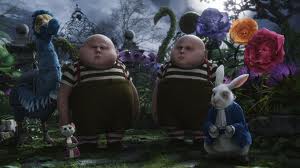 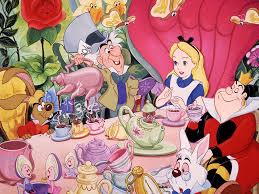 LES SYMBOLES DES OBJETS
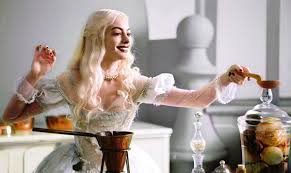 SOURCE
www.directmatin.fr
Wikipedia
www.etudier.com
www.portail-litterature.fse.ulaval.ca
Staycie Et Mélody